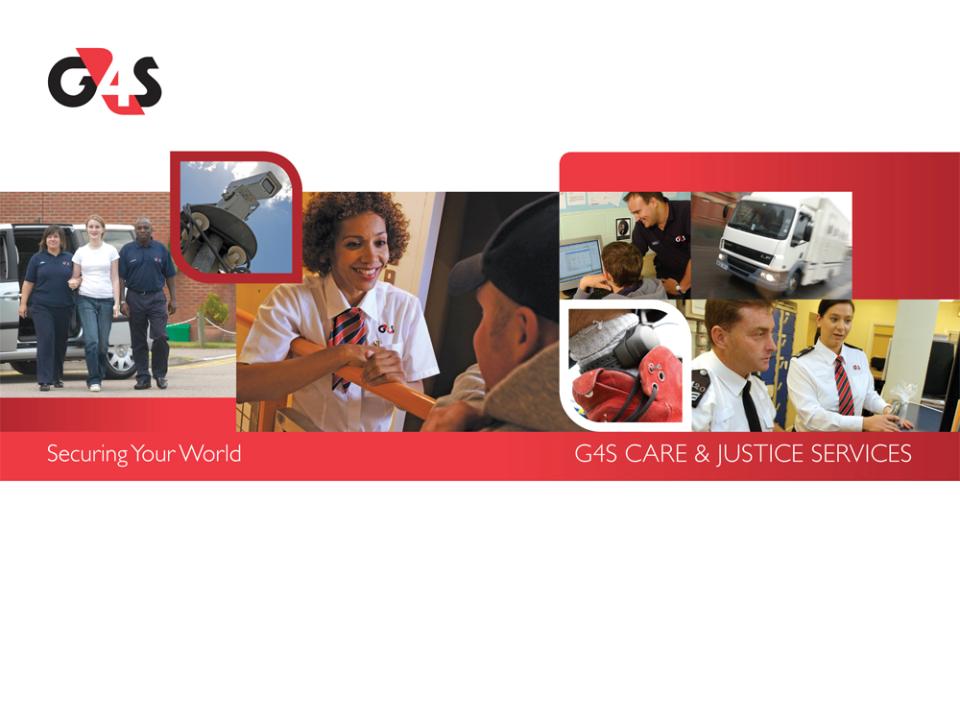 Electronic Monitoring to the Youth Justice System in Scotland

Angela Smith – Service Director 
Vicky McNeice – Research and Development Officer
G4S
Contents
G4S Processes
Order Statistics
Equipment Demonstration 
Q+A
Processes
Initial enquiry from youth justice
Order received from reporter
Contact made with youth justice worker to agree protocol 
Contact made with youth justice to arrange time for a visit that day
Responsible adult must be present. Visit cannot continue without one.
Will not visit between 8pm and 8am without prior agreement if curfew commences prior to 8pm
If curfew commences after 8pm, visit will be carried out within 1st hour of curfew
Staff monitor compliance
Protocol followed by calls or  e mail. Further visits may be required.
Orders Received Nov 14 – Apr 15